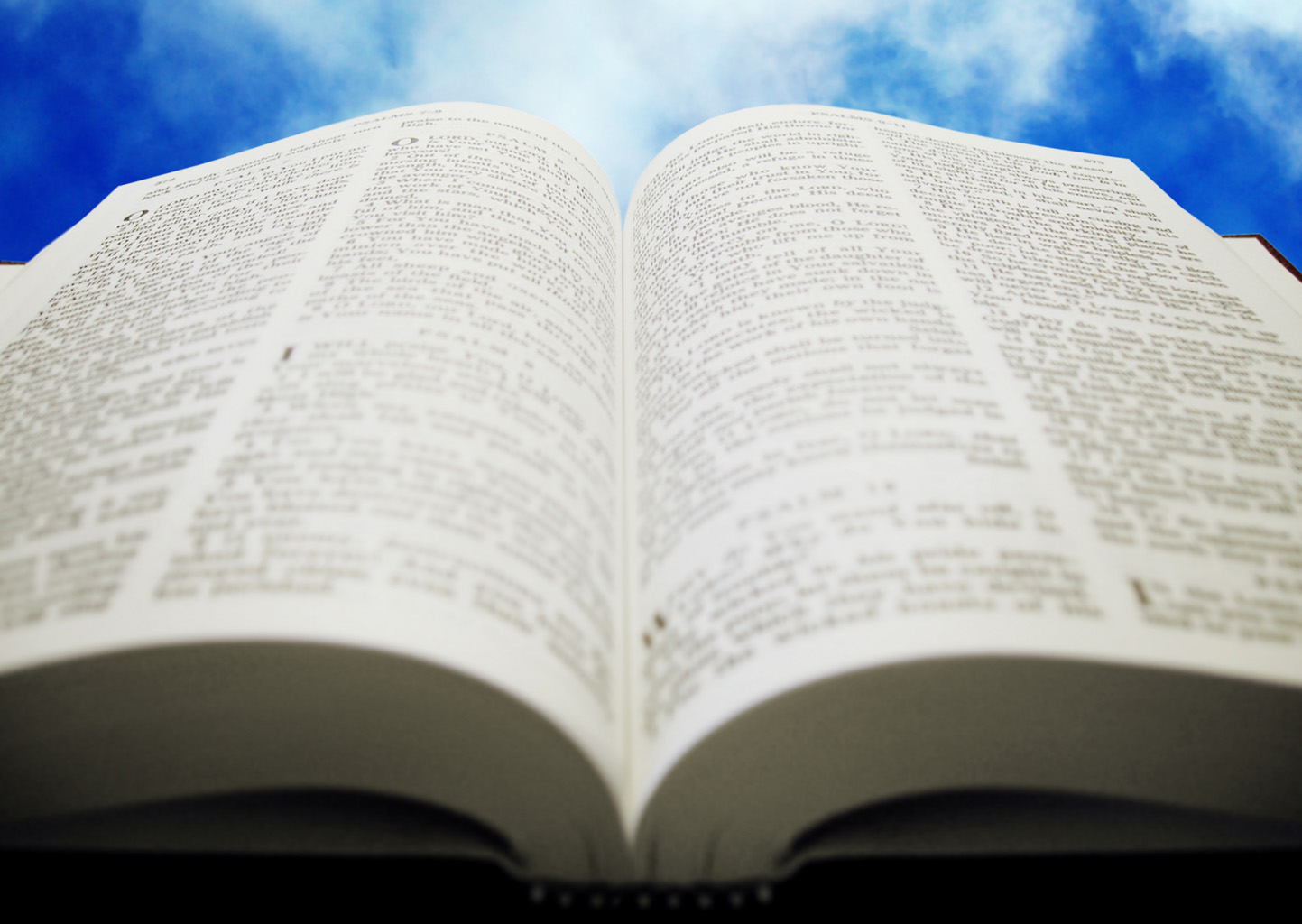 Welcome!
Sunday
Worship 		  			9:30 AM
Sunday
Bible Class (Livestream) 	 	5:00 PM
Wednesday
Bible Class 			 	7:00  PM
www.SunsetchurchofChrist.net
1 Corinthians 16:2
On the first day of the week let each one of you lay something aside, storing up as he may prosper, that there be no collections when I come.



The collection basket 
is in the foyer
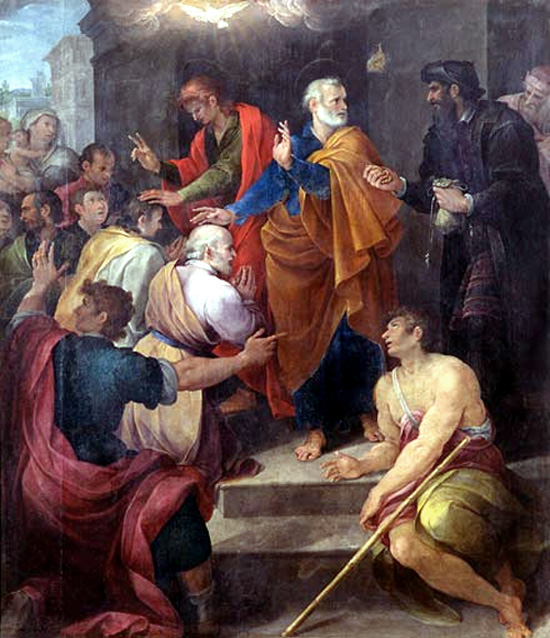 Simon’s HeartActs 8:5-24
Who Was Simon?
Traditions of Men:
	Simon Magus
	Founder of Gnostic heresy
	Enemy of the church 
	“Simony”: buying spiritual powers
Who Was Simon?
The Word of God
  A Samaritan
  A magician 
	Known as “The Great Power of God”
  A disciple of Jesus Christ
  A man who sinned greatly
Simon’s Sin
He thought God’s gifts could be purchased
	- By money
	- By things or actions
Simon’s Sin
He thought God’s gifts could be purchased

His heart was not right before God
	Poisoned by bitterness – Hebrews 12:15
	Bound by iniquity – Galatians 5:1
[Speaker Notes: Heb 12:15 looking carefully lest anyone fall short of the grace of God; lest any root of bitterness springing up cause trouble, and by this many become defiled;

 Ga 5:1 ¶ Stand fast therefore in the liberty by which Christ has made us free, and do not be entangled again with a yoke of bondage.]
Simon’s Response
It was not:
	Denial of his heart situation
	Accusation against the Apostles for:
		Racism
		Jealousy
		Power hungry
Simon’s Response
Instead:
	Simon accepted his fault
	He asked for prayers of others – James 5:16

Simon is a lesson to us on being chastised
[Speaker Notes: Jas 5:16 Confess your trespasses to one another, and pray for one another, that you may be healed. The effective, fervent prayer of a righteous man avails much.]
When Accused of Sin
The wrong responses
	Anger
	Accusation
	Denial
	Defensiveness
[Speaker Notes: Jas 5:16 Confess your trespasses to one another, and pray for one another, that you may be healed. The effective, fervent prayer of a righteous man avails much.]
When Accused of Sin
The wrong responses
	
The right responses
	Humility – 1 John 1:8/Romans 3:23
	Self-examination – 2 Corinthians 13:5
	Acceptance of error – 1 John 1:9-10
[Speaker Notes: 1Jo 1:8 ¶ If we say that we have no sin, we deceive ourselves, and the truth is not in us.
2Co 13:5 Examine yourselves as to whether you are in the faith. Test yourselves. Do you not know yourselves, that Jesus Christ is in you? --unless indeed you are disqualified.
1Jo 1:9 If we confess our sins, He is faithful and just to forgive us our sins and to cleanse us from all unrighteousness. 10 If we say that we have not sinned, we make Him a liar, and His word is not in us.]
When Accused of Offense
The wrong responses
	Lashing out
	Being offended
[Speaker Notes: Jas 5:16 Confess your trespasses to one another, and pray for one another, that you may be healed. The effective, fervent prayer of a righteous man avails much.]
When Accused of Offense
The wrong responses

The right response
	Determining the offense – Matthew 11:6
	Dealing with offense – Matthew 5:23-24
[Speaker Notes: Mt 11:6 "And blessed is he who is not offended because of Me.“

Mt 5:23 "Therefore if you bring your gift to the altar, and there remember that your brother has something against you, 24 "leave your gift there before the altar, and go your way. First be reconciled to your brother, and then come and offer your gift.]
When Advice is Given
The wrong responses
	Damaged ego 
	Resentful 
	Beligerance
When Advice is Given
The wrong responses

The right response
	A love of truth – 2 Thessalonians 2:10
	A love of one another – 1 Peter 1:22
	Believing the best – 1 Corinthians 13:7
[Speaker Notes: 2Th 2:10 and with all unrighteous deception among those who perish, because they did not receive the love of the truth, that they might be saved. 
1Pe 1:22 Since you have purified your souls in obeying the truth through the Spirit in sincere love of the brethren, love one another fervently with a pure heart,
1Co 13:7 bears all things, believes all things, hopes all things, endures all things.]
When Warnings are Made
The wrong responses
	Ignoring 
	Self-justification
	Vanity
When Warnings are Made
The wrong responses

The right response
	Awareness of our failings – Jeremiah 10:23
	Appreciating good advice – Proverbs 27:6
[Speaker Notes: Jer 10:23 O LORD, I know the way of man is not in himself; It is not in man who walks to direct his own steps.
 Pr 27:6 Faithful are the wounds of a friend, But deceitful are the kisses of an enemy.]
A Lesson from Simon
Simon’s errors are serious
	He had lost his salvation!

Simon’s response is worth noting
	He was neither offended nor defensive
	His desire was to be corrected
Simon’s Salvation
Then Simon himself also believed; and  when he was baptized he continued…..							Acts 8:13 

"He who believes and is baptized            will be saved” 													Mark 16:16
Simon’s Salvation
Then Simon himself also believed; and  when he was baptized he continued…..							Acts 8:13 

"He who endures to the end 
shall be saved.” 											Matthew 24:13